ИНВЕСТИЦИОННОЕ ПРЕДЛОЖЕНИЕ
СОЗДАНИЕ БАЗЫ ОТДЫХА НА БЕРЕГУ ОЗЕРА ГОРЬКОЕ - УЗКОВО
ЭКОНОМИЧЕСКИЕ ПРЕДПОСЫЛКИ
Объем инвестиций
140 млн. руб.
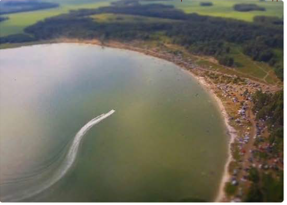 Срок окупаемости
3  года
Объем туристического потока в среднем составляет более 150 тыс. человека в год. 
К 2025 году планируется увеличение   туристического потока свыше 30 %. 
Уникальное щелочное озеро «Горькое - Узково», один из 12 гидрологических памятников природы регионального значения на территории Курганской области. 
Вода озера уникальна по составу, гидрокарбонатно-натриевая с минерализацией 4-13 гр/л, относится к категории лечебных минеральных вод типа «Ессентуки». 
Озеро даёт сульфидную сапропелевую грязь, обладающую антибактериальным, противовоспалительным, рассасывающим свойствами.
Суть проекта – строительство гостиничных корпусов на 60 номеров разной категорийности от стандарта до семейного до 220 чел; строительство 10 домиков -апартаментов с отдельными входами и террасами на до 50 чел.; банный комплекс с открытыми купелями; развитие инфраструктуры для активного и пассивного отдыха на территории санатория; развитие инфраструктуры, связанное со строительством и ландшафтными  работами в месте реализации инвестиционного проекта.
Координаты 
инвестиционной площадки
Курганская область, Куртамышский район
ХАРАКТЕРИСТИКА ОЗ. МЕДВЕЖЬЕ
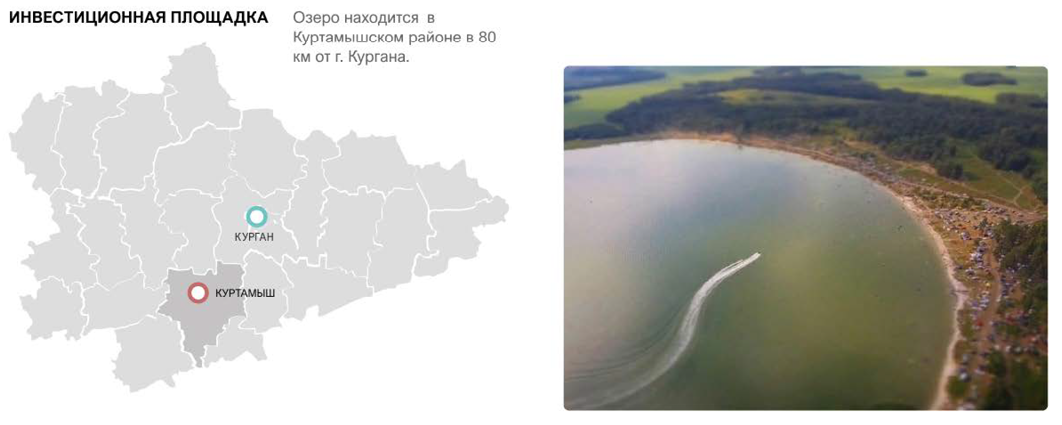 ГОСУДАРСТВЕННАЯ ПОДДЕРЖКА
Предоставление земельного участка в аренду без проведения торгов в целях реализации масштабных инвестиционных проектов с последующим правом выкупа;  
льготное кредитование до 5 млн.руб. под 0,1% годовых.
Грантовая поддержка до 50% затрат на приобретение инвентаря и строительство объектов туризма 
Поручительства по банковским кредитам, 50 % от суммы кредита, но не более 17,5 млн. руб.;
Субсидирование лизинга оборудования до 15%
Возмещение 50% затрат на создание инфраструктуры (в рамках реализации Постановлений Правительства РФ от 19.10.20 г. № 1704 и от 15.03.16 № 194).
ИНВЕСТИЦИОННОЕ ПРЕДЛОЖЕНИЕ
СОЗДАНИЕ БАЗЫ ОТДЫХА НА БЕРЕГУ ОЗЕРА ГОРЬКОЕ - УЗКОВО
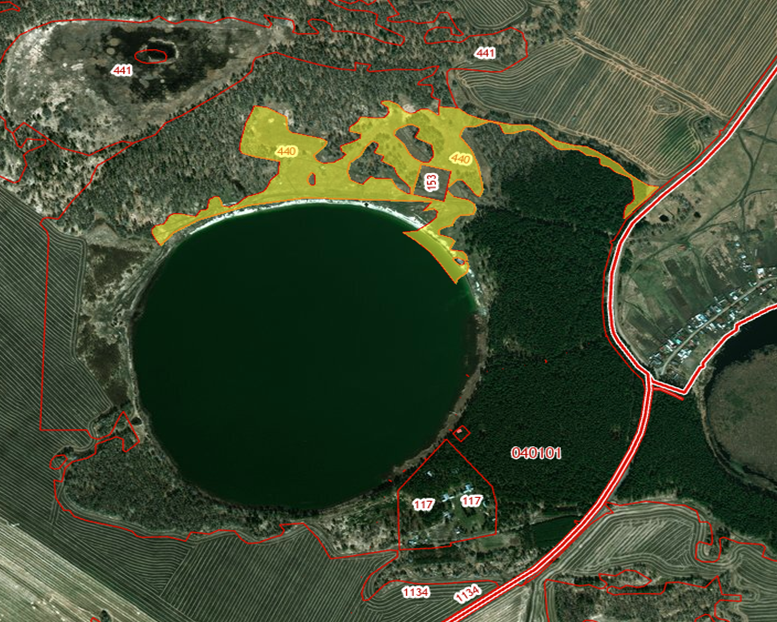 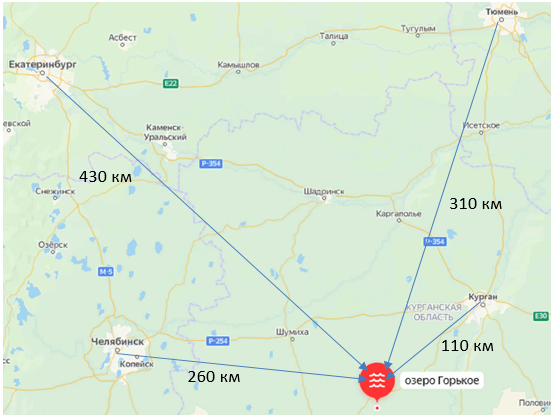